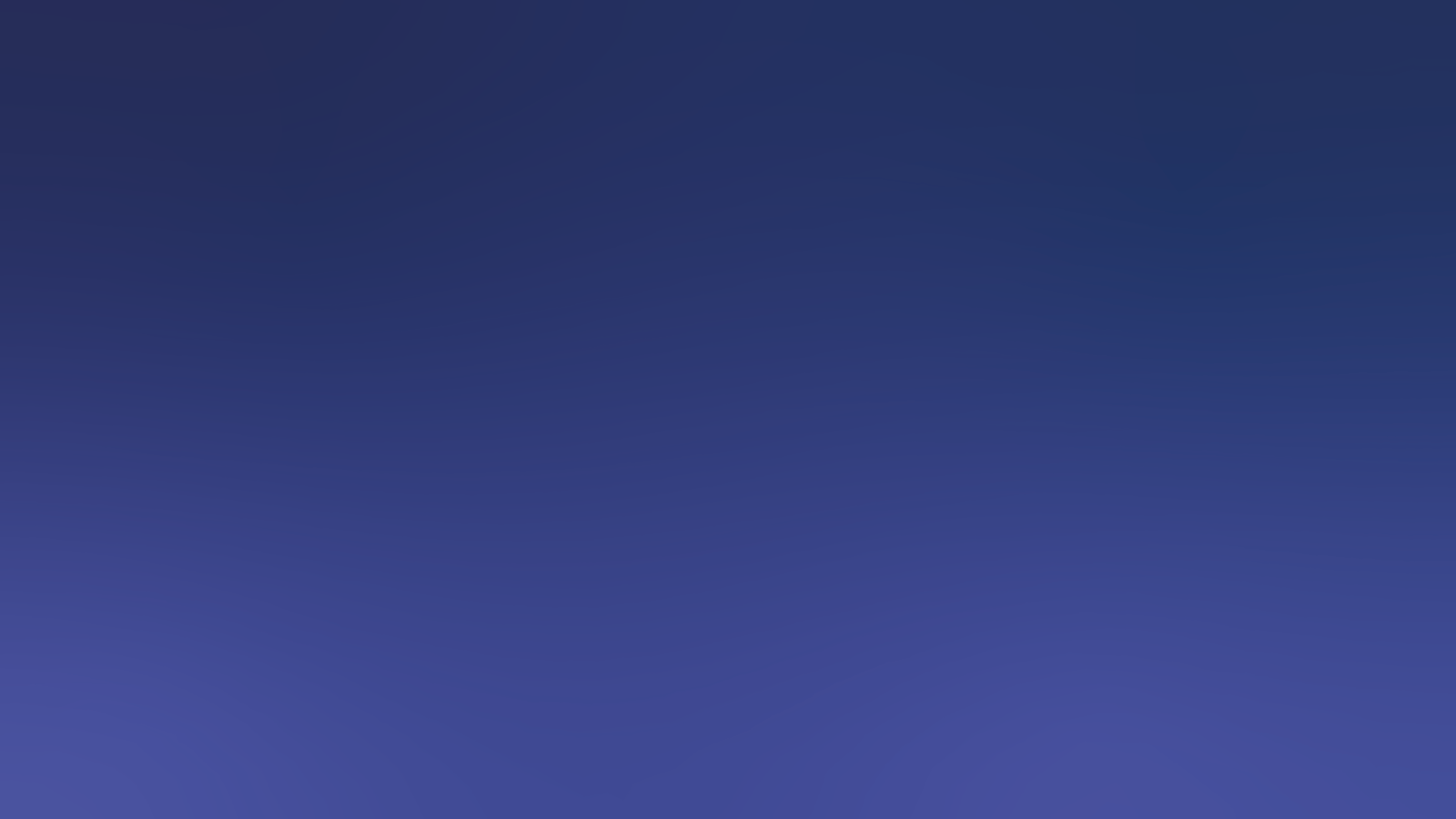 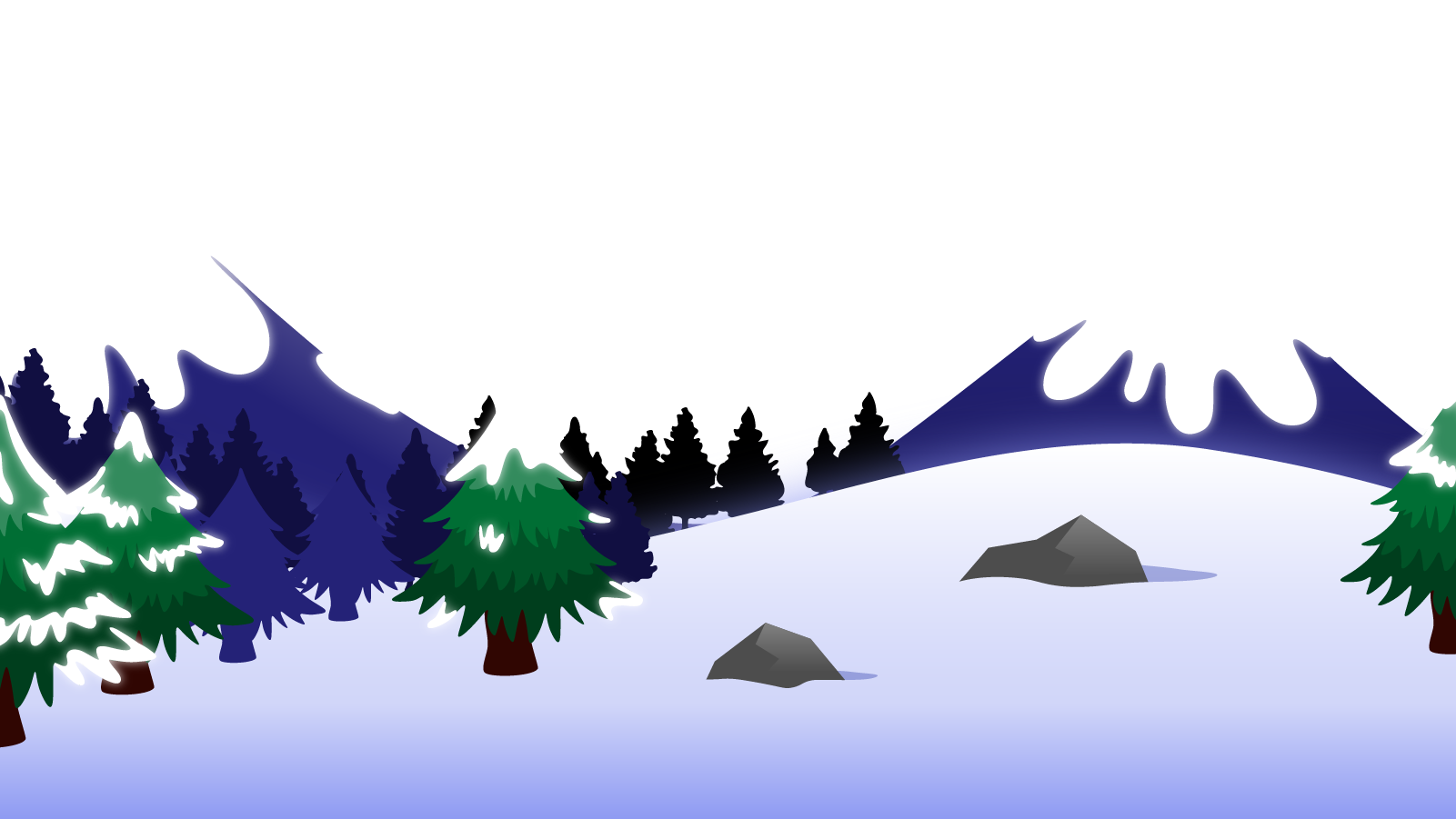 How to Use this Powerpoint
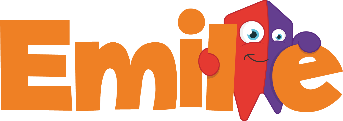 These slides have been designed to be used in Powerpoint as a Slide Show. 

There are text and images that will overlap and cause confusion, if used in desktop mode. 

To open this in Slide Show mode, please click “Slide Show” on the menu above and then “From Beginning”. 

Thank you from the Emile Team.
If you have any feedback, or would just like to say “hello”, please email us at: hello@emile-education.com
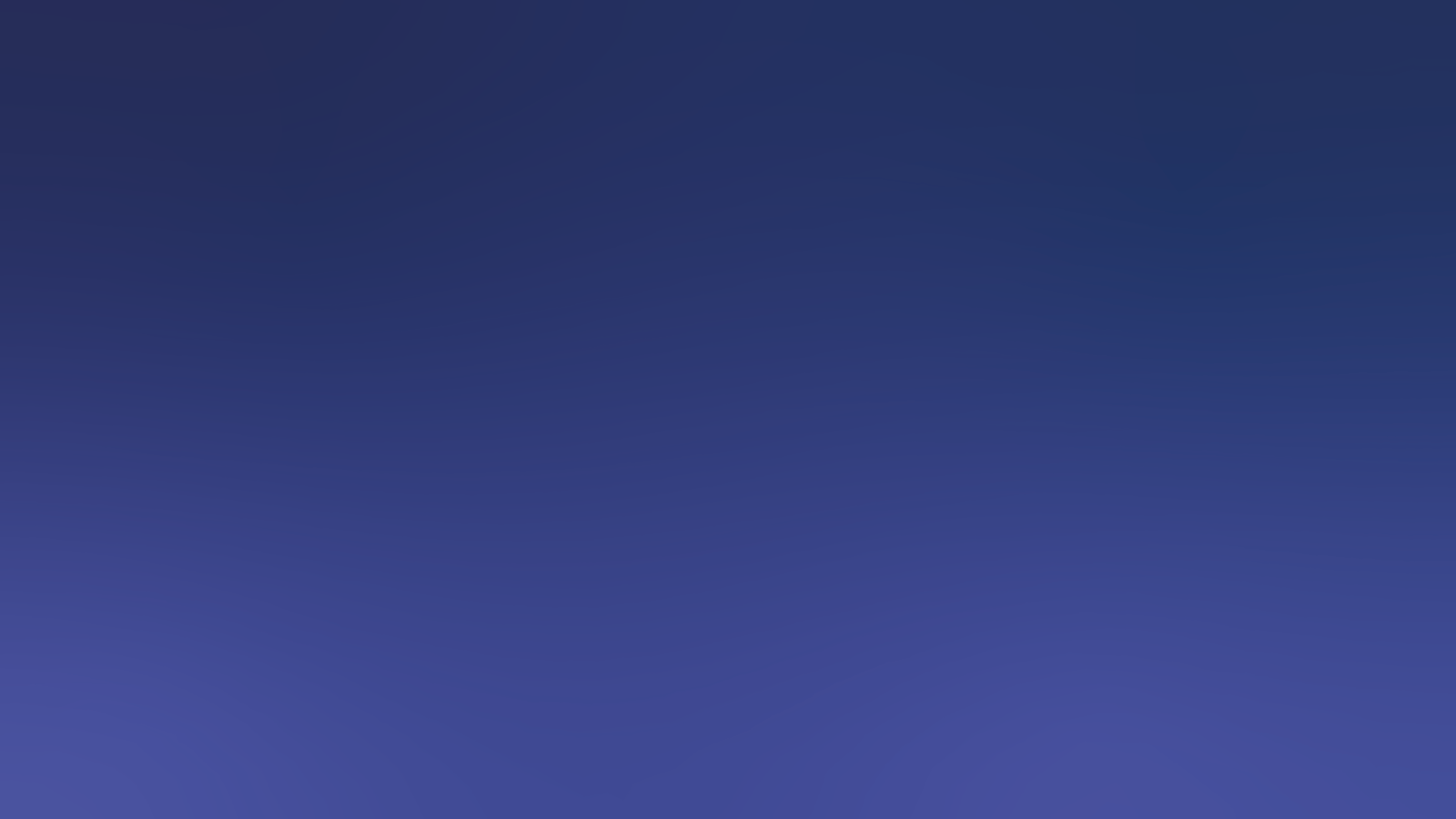 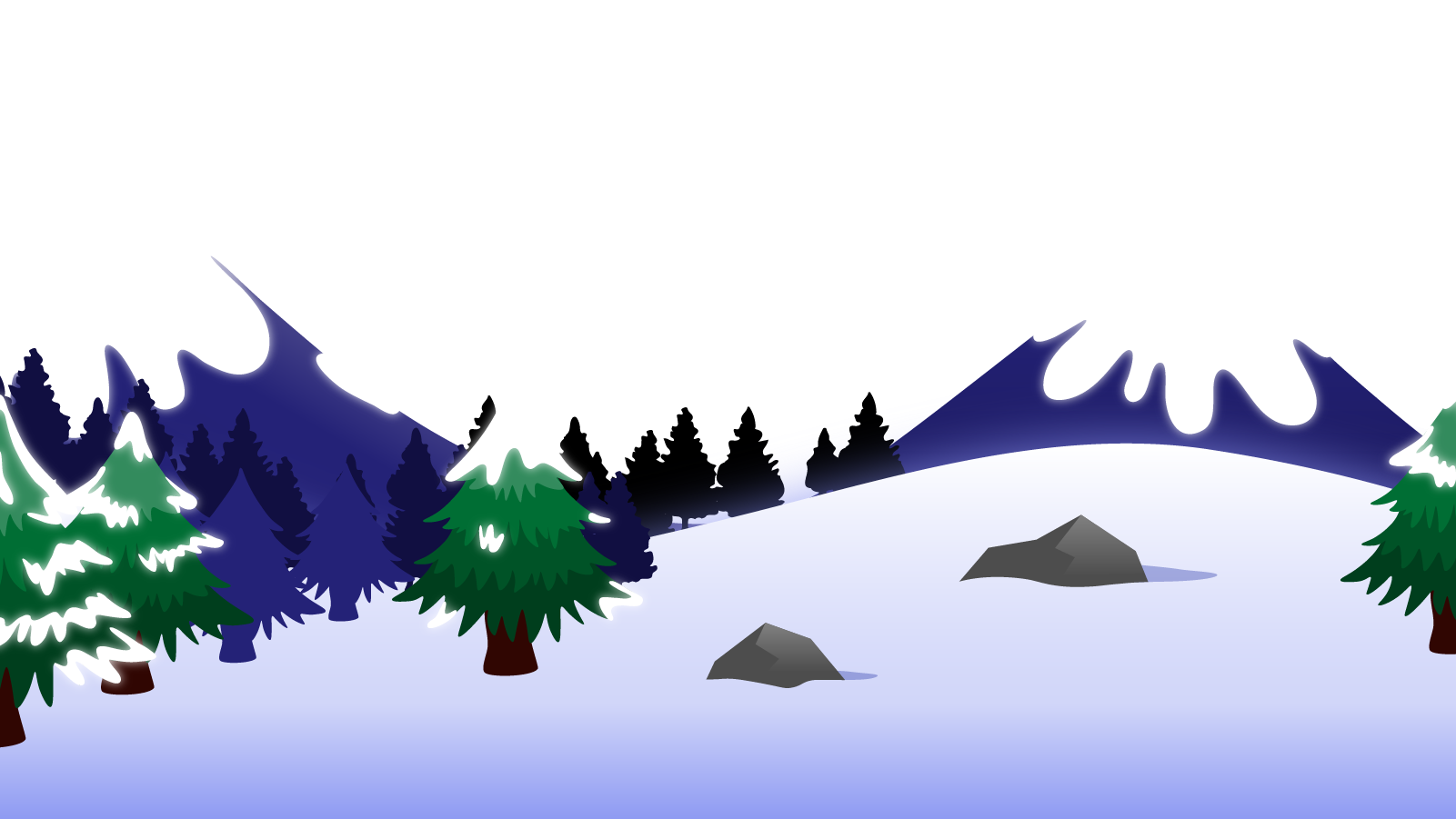 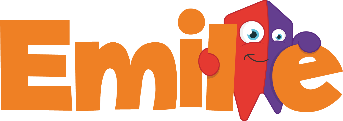 Bullet points
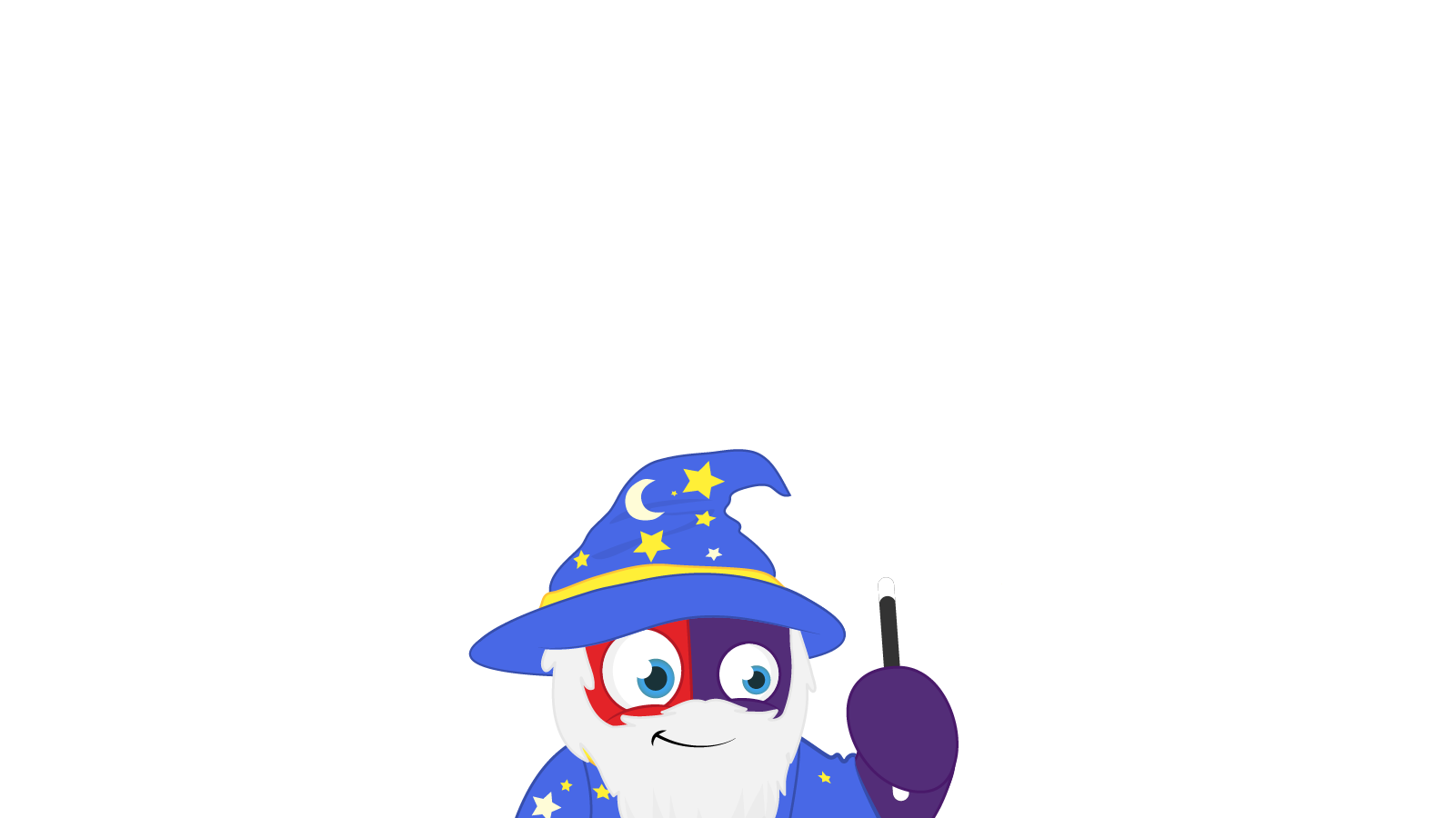 Does anyone know what a bullet point is?
A bullet point is a bit of punctuation that is used 
to organise and structure writing.
This is a complicated block of text about making a cake: 

This is the first ingredient including the amount. 

This is the second ingredient made by combining four more ingredients and the weight of those ingredients. 

This is how you combine the first and second ingredients, the apparatus used, the timings, the temperature and the method.
 
We now on to the third ingredient which is composed of 20 other ingredients.
Can anyone spot the bullet points?
What do you think the “point” of bullet points is?
This is a complicated block of text about making a cake: 

This is the first ingredient including the amount. 

This is the second ingredient made by combining four more ingredients and the weight of those ingredients. 

This is how you combine the first and second ingredients, the apparatus used, the timings, the temperature and the method.
 
We now on to the third ingredient which is composed of 20 other ingredients.
Bullet points make long complicated texts more easily understandable.
There are two ways to punctuate bullet points.
Can you see the punctuation used with bullet points below?
A leading clause ended with a colon.
This is a complicated block of text about making a cake: 

This is the first ingredient including the amount. 

This is the second ingredient made by combining four more ingredients and the weight of those ingredients. 

This is how you combine the first and second ingredients, the apparatus used, the timings, the temperature and the method.
 
We are now on to the third ingredient which is composed of 20 other ingredients.
Full stop (or question mark, or exclamation mark) at the end of each bullet point.
Capital letter after each bullet point.
There are two ways to punctuate bullet points.
Can you see the punctuation used with bullet points below?
There are loads of things to remember when going camping including:

tent
sleeping bags
barbecue
cutlery
bikes
scooters
frisbee
kites
clothes
toiletries
A leading clause ended with a colon.
NO capital letters after each bullet point.
NO punctuation at the end of each bullet point.
There are two ways to punctuate bullet points.
What are the similarities and differences?
This is a complicated block of text about making a cake: 

This is the first ingredient including the amount. 

This is the second ingredient made by combining four more ingredients and the weight of those ingredients. 

This is how you combine the first and second ingredients, the apparatus used, the timings, the temperature and the method.
 
We are now on to the third ingredient which is composed of 20 other ingredients.
There are loads of things to remember when going camping including:

tent
sleeping bags
barbecue
cutlery
bikes
scooters
frisbee
kites
clothes
toiletries
A leading clause ended with a colon.
Punctuation at the end of each bullet point?
Capital letters after each bullet point?
Why the differences?
One is a list of items and one is a list of sentences.
This is a complicated block of text about making a cake: 

This is the first ingredient including the amount. 

This is the second ingredient made by combining four more ingredients and the weight of those ingredients. 

This is how you combine the first and second ingredients, the apparatus used, the timings, the temperature and the method.
 
We are now on to the third ingredient which is composed of 20 other ingredients.
There are loads of things to remember when going camping including:

tent
sleeping bags
barbecue
cutlery
bikes
scooters
frisbee
kites
clothes
toiletries
A leading clause ended with a colon.
Punctuation at the end of each bullet point?
Capital letters after each bullet point?
Can you spot the mistakes?
Steps to prepare a cup of coffee:

Grind fresh coffee beans to desired coarseness

Measure 2 tablespoons of coffee grounds for every 6 ounces of water

Boil water to around 200°F (93°C)

Place coffee grounds in a filter within a drip coffee maker

Slowly pour hot water over the grounds in a circular motion

Allow the coffee to brew for 4-5 minutes

Pour the brewed coffee into your favourite mug and enjoy
Steps to prepare a cup of coffee

grind fresh coffee beans to desired coarseness

measure 2 tablespoons of coffee grounds for every 6 ounces of water

boil water to around 200°F (93°C)

place coffee grounds in a filter within a drip coffee maker

slowly pour hot water over the grounds in a circular motion

allow the coffee to brew for 4-5 minutes

pour the brewed coffee into your favourite mug and enjoy
Steps to prepare a cup of coffee:

grind fresh coffee beans to desired coarseness

measure 2 tablespoons of coffee grounds for every 6 ounces of water

boil water to around 200°F (93°C)

place coffee grounds in a filter within a drip coffee maker

slowly pour hot water over the grounds in a circular motion

allow the coffee to brew for 4-5 minutes

pour the brewed coffee into your favourite mug and enjoy
Steps to prepare a cup of coffee:

Grind fresh coffee beans to desired coarseness.

Measure 2 tablespoons of coffee grounds for every 6 ounces of water.

Boil water to around 200°F (93°C).

Place coffee grounds in a filter within a drip coffee maker.

Slowly pour hot water over the grounds in a circular motion.

Allow the coffee to brew for 4-5 minutes.

Pour the brewed coffee into your favourite mug and enjoy!
A leading clause ended with a colon.
Capital letters after each bullet point.
Punctuation at the end of each bullet point.